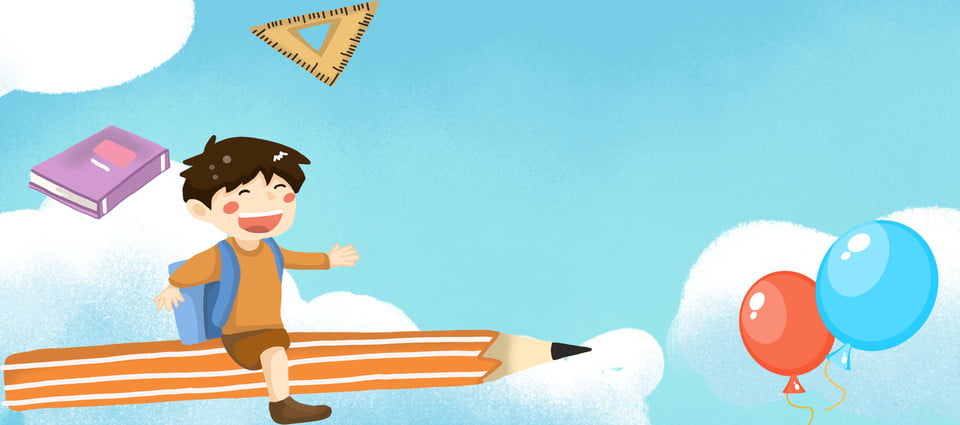 CHAØO MÖØNG CAÙC EM
ÑEÁN VÔÙI TIEÁT HOÏC
HOÂM NAY!
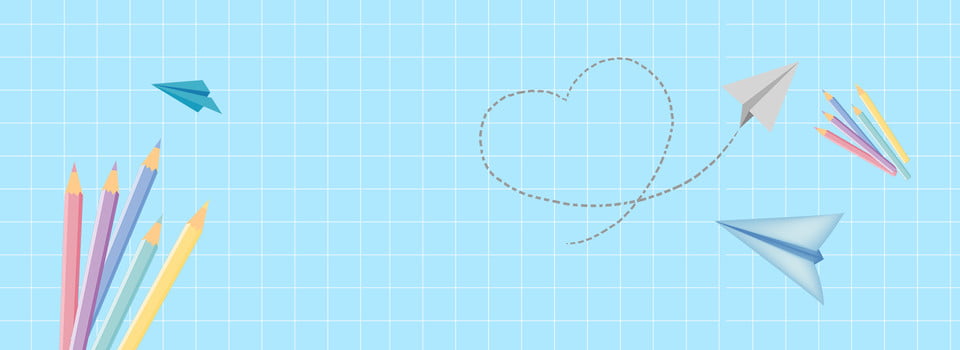 TRƯỜNG TH PHÚ HÒA ĐÔNG
HỌC VẦN
Lớp 1 – Tuần 13 – Thứ tư
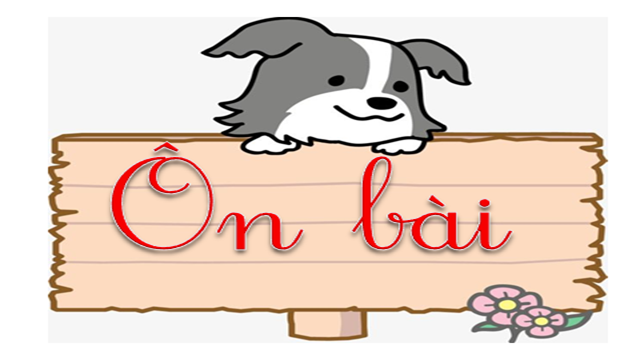 um
up
uoâm
chum ñaát
quaû muoãm
chuïp ñeøn
muõm móm
ao chuoâm
luïp xuïp
buùp sen
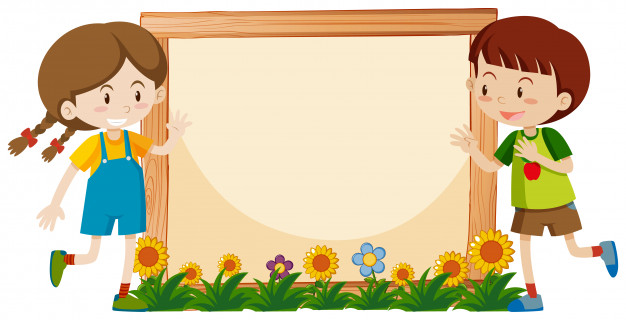 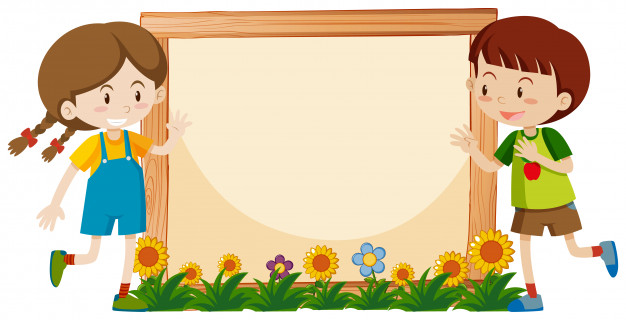 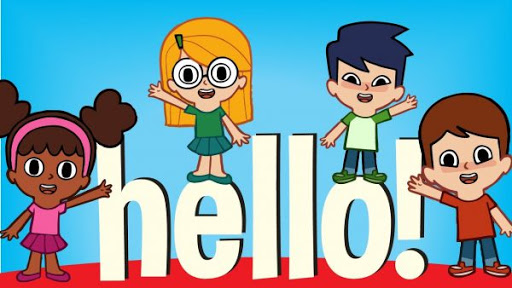 Baøi 63:
öôm öôp
(Tieát 1)
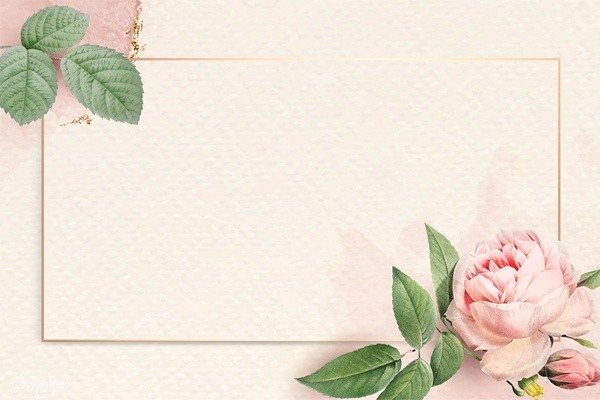 Khaùm phaù
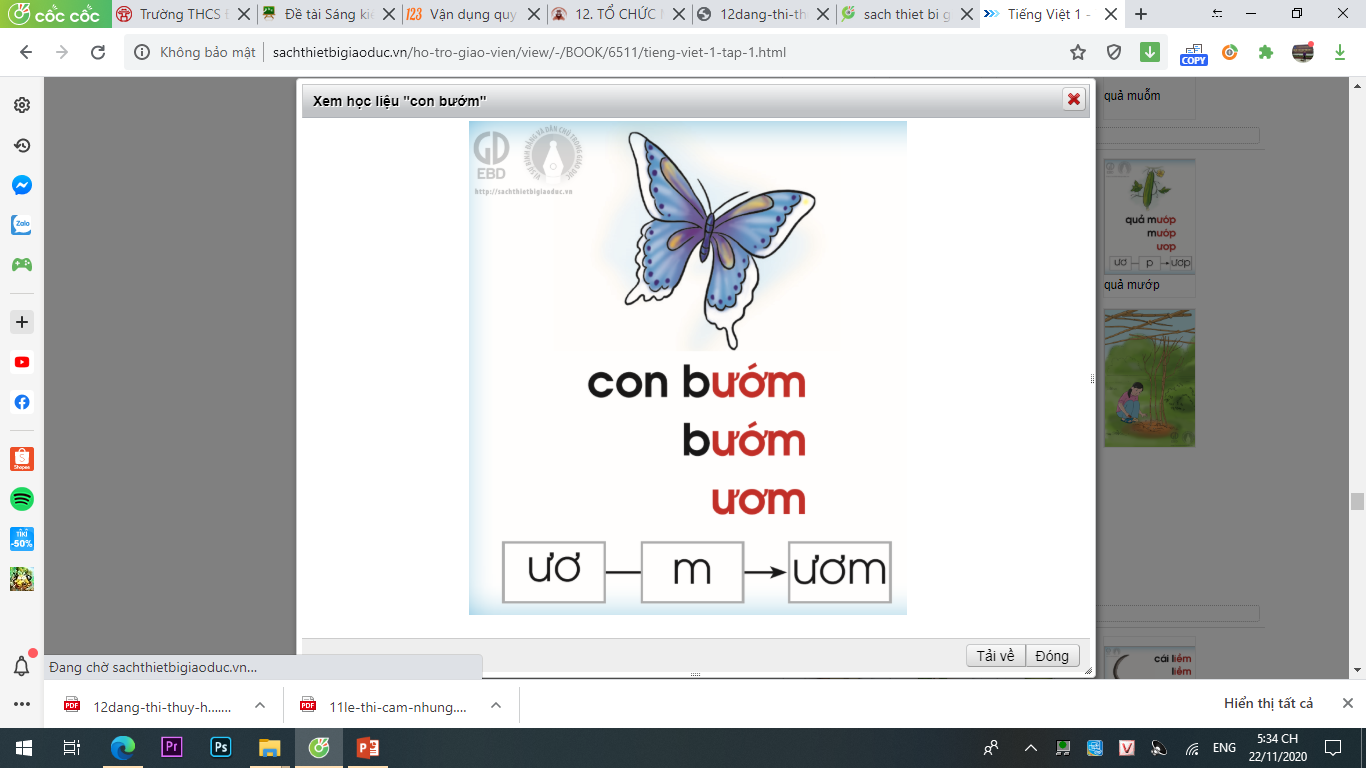 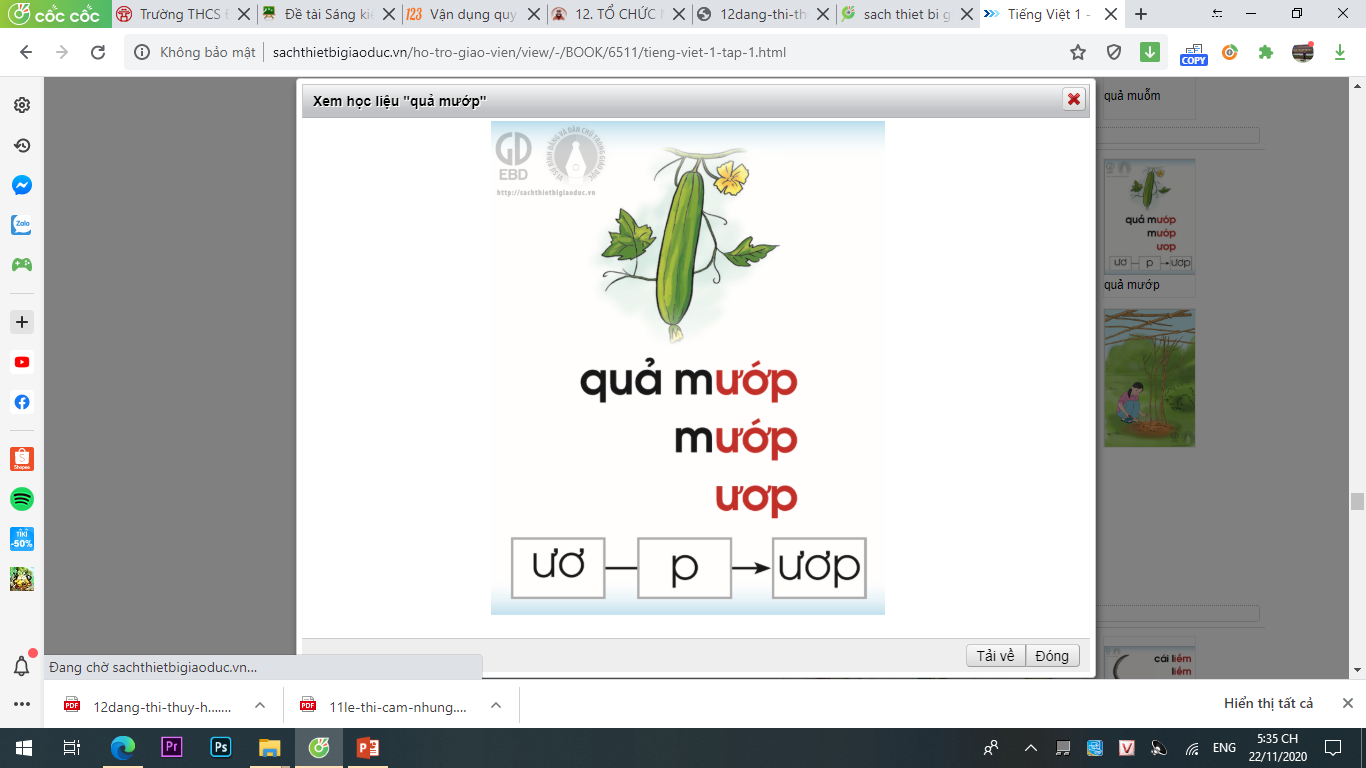 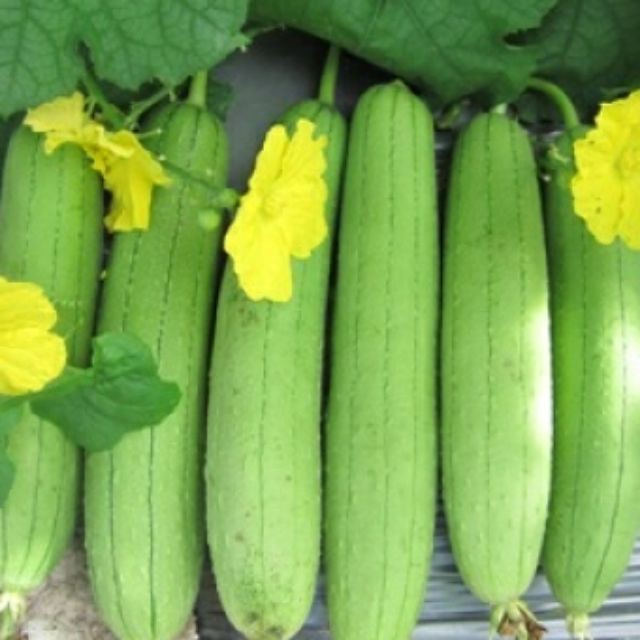 con böôùm
quaû möôùp
böôùm
möôùp
öôm
m
öô
öô
öôp
p
m
p
öôm
öôp
öô
öô
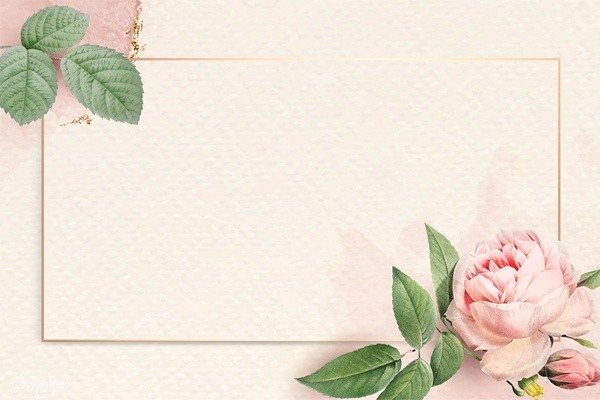 Ñoïc töø 
öùng duïng
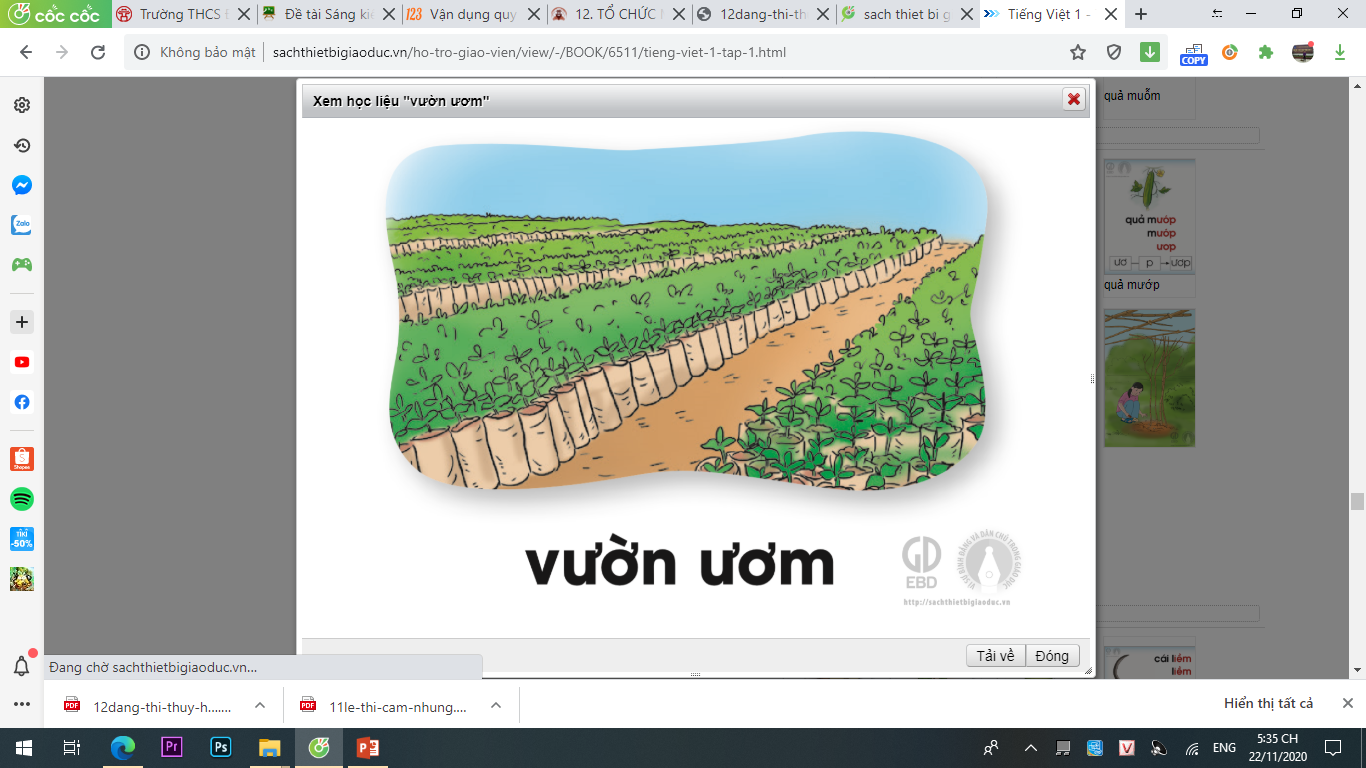 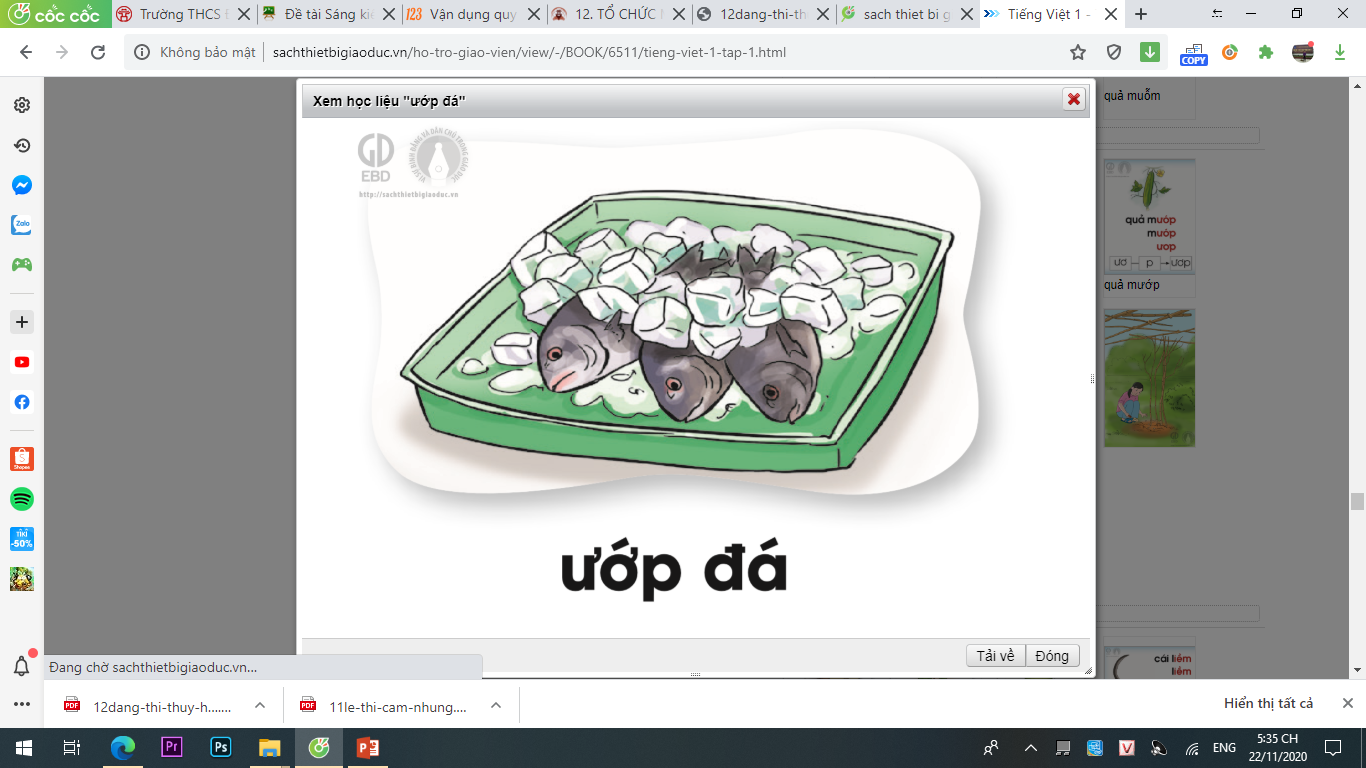 vöôøn öôm
vöôøn öôm
öôùp ñaù
öôùp ñaù
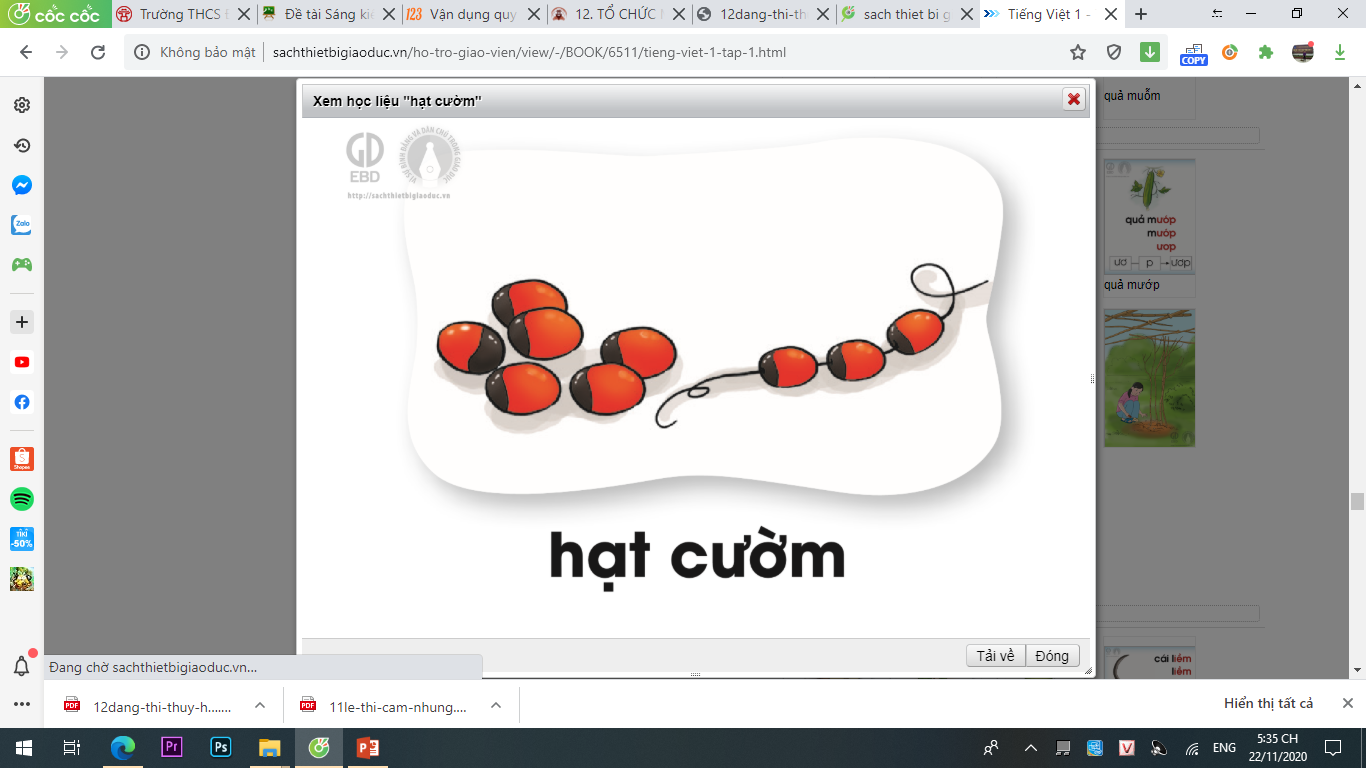 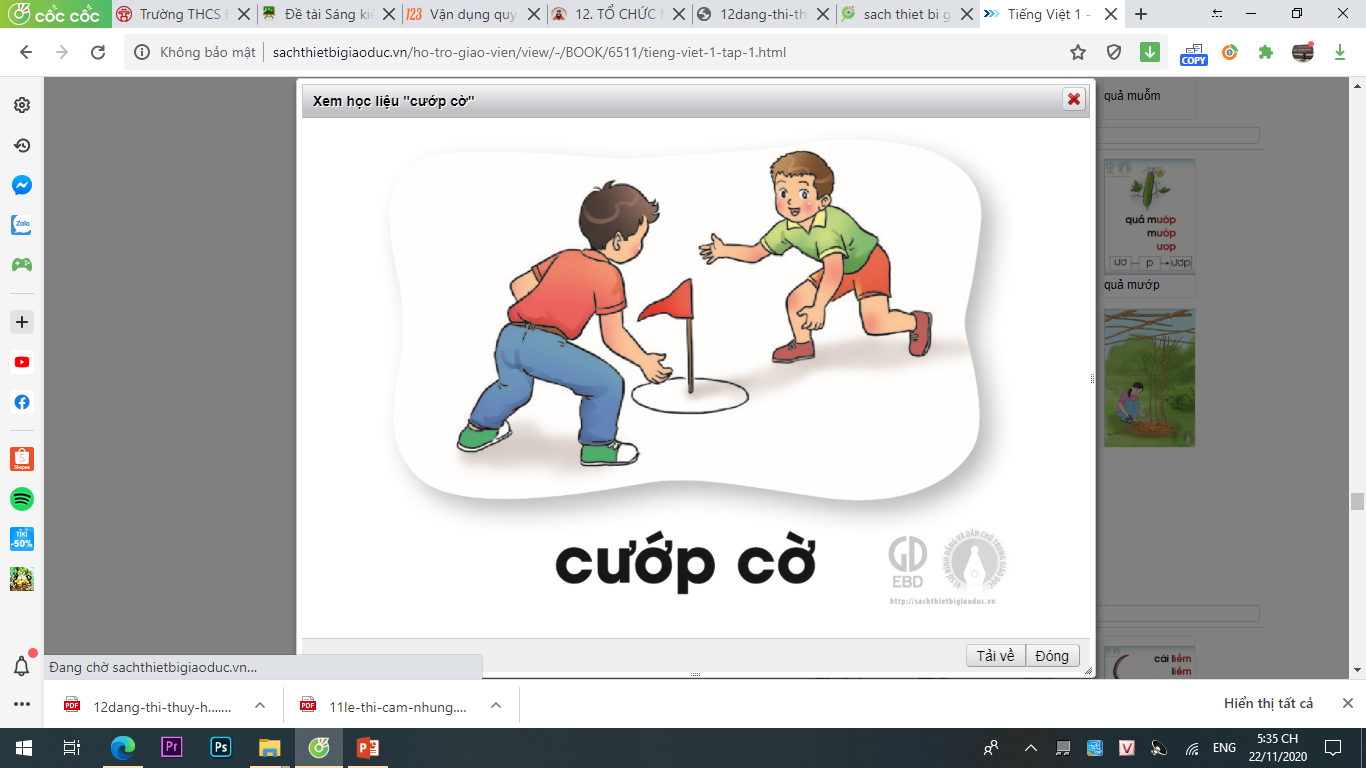 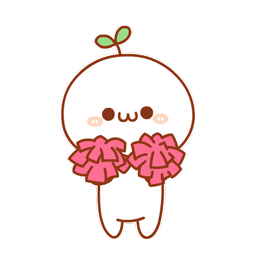 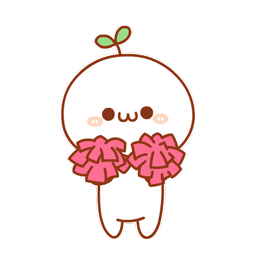 cöôùp côø
cöôùp côø
haït cöôøm
haït cöôøm
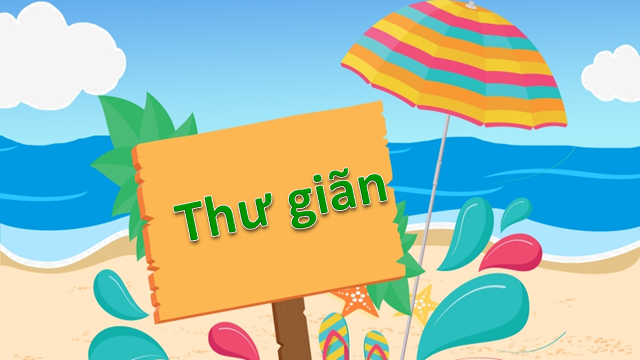 Taïo tieáng
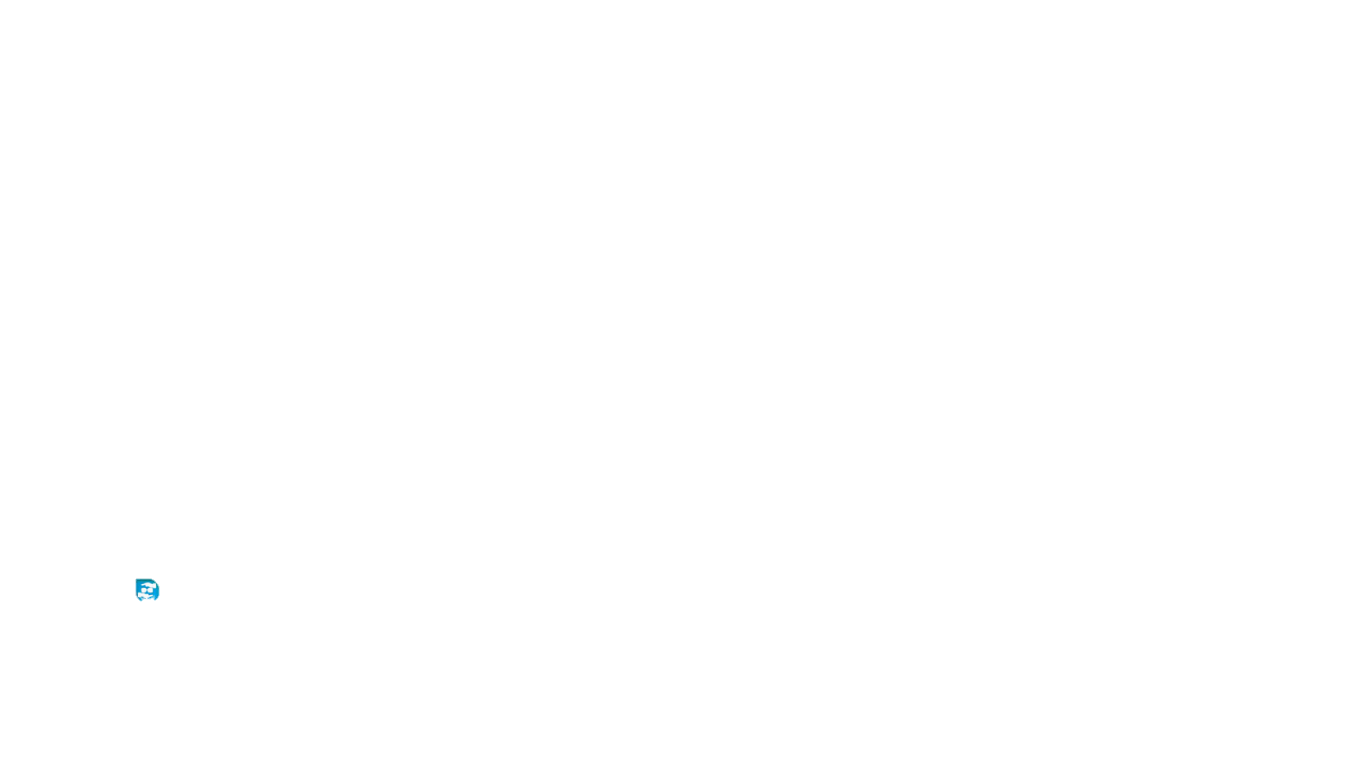 öôm
`
öôm
cöôøm
c
öôp
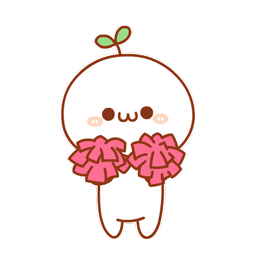 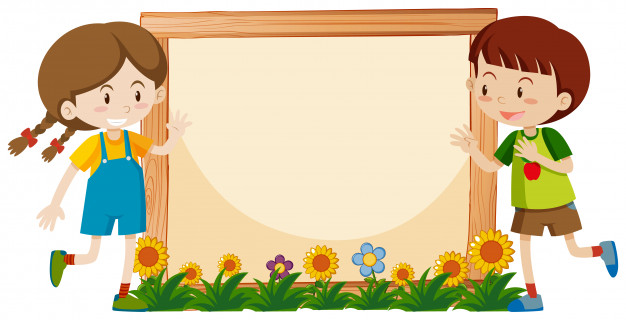 Baøi 63:
öôm öôp
(Tieát 2)
öôm
öôp
quaû möôùp
con böôùm
vöôøn öôm
öôùp ñaù
haït cöôøm
cöôùp côø
Giaøn möôùp
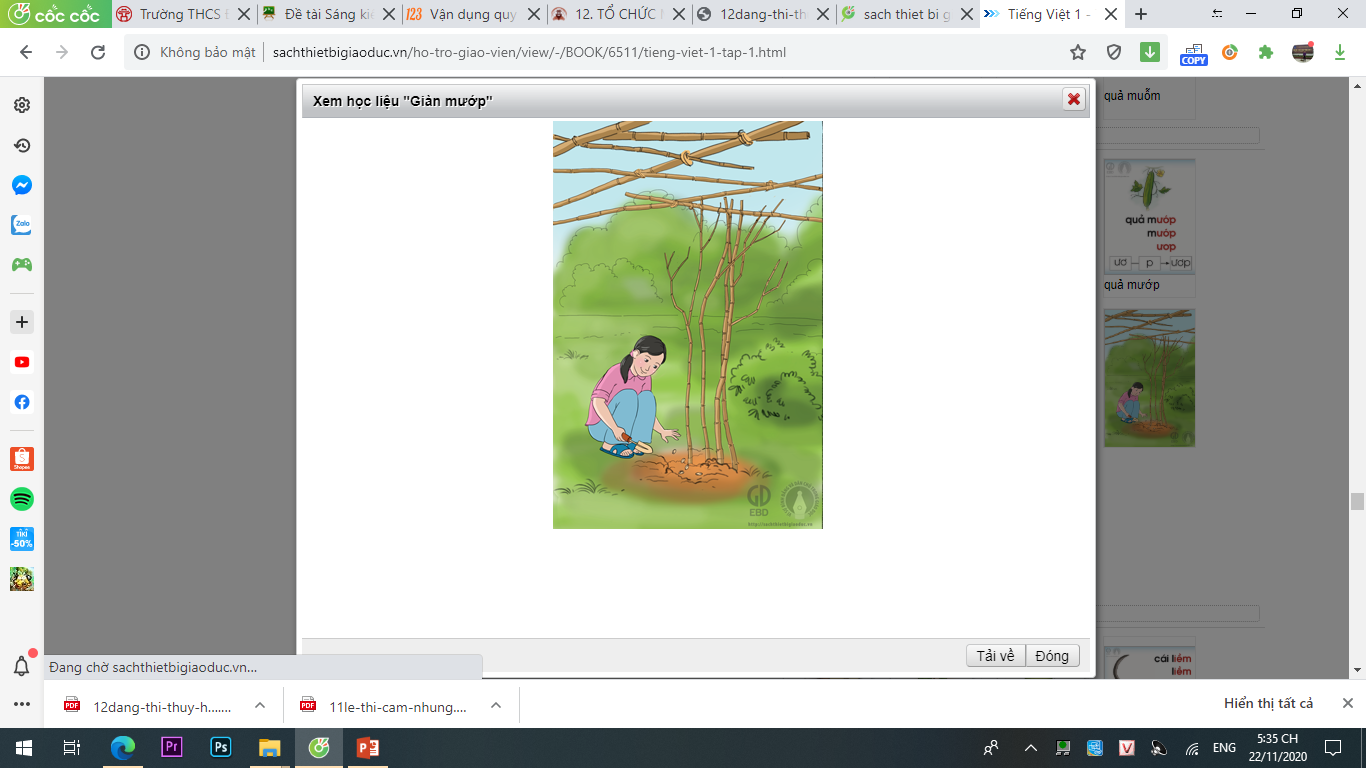 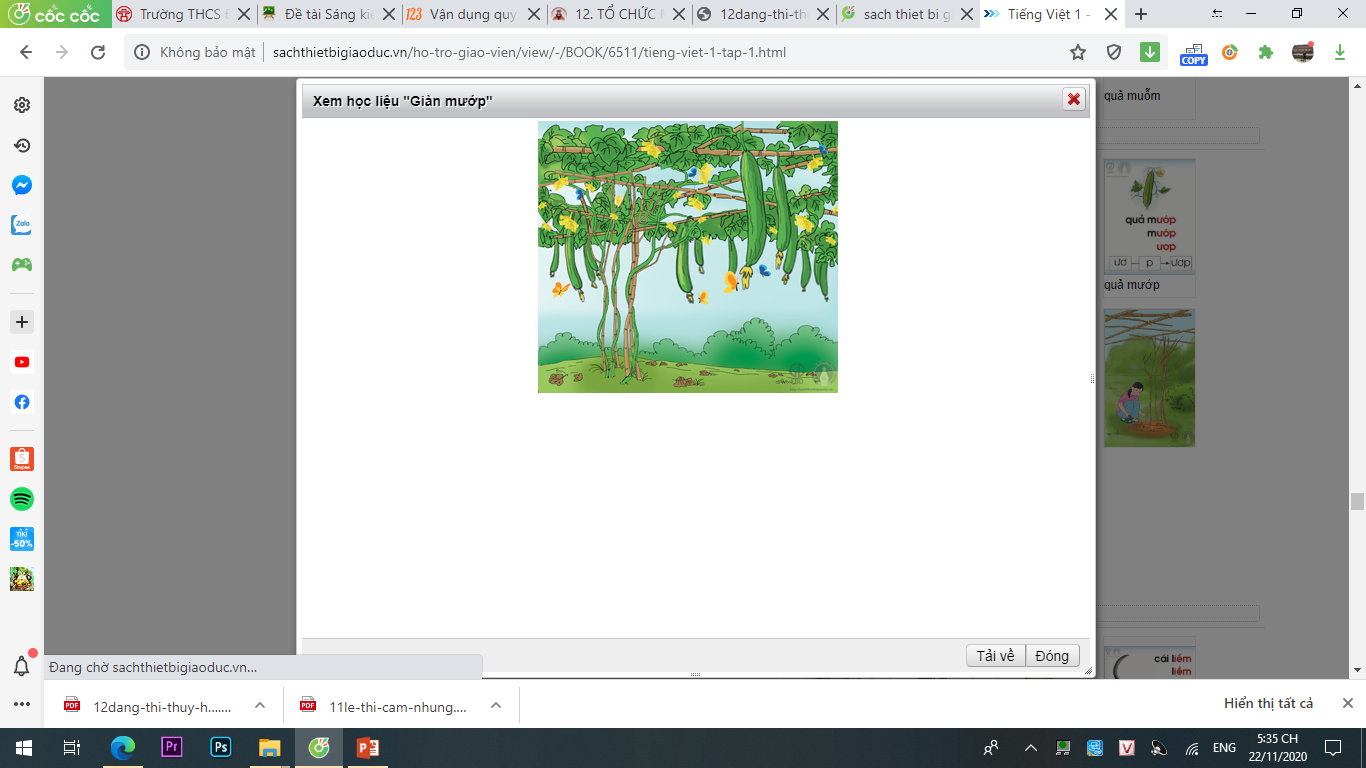 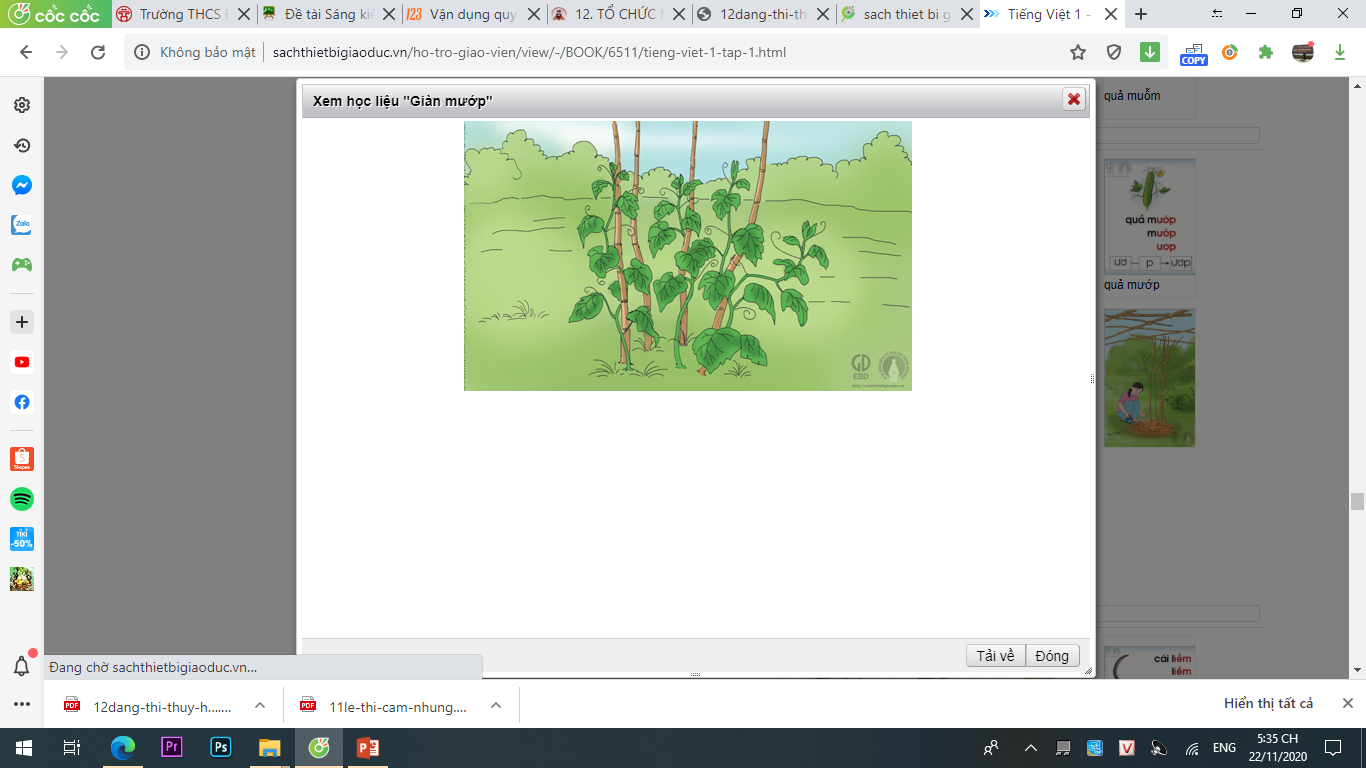 Thaùng hai, meï öôm haït möôùp. Ít böõa sau, möôùp ñaõ boø leân giaøn. Ngoïn möôùp vöôn ra boán phía, phuû kín maët giaøn. Thaùng naêm, möôùp ra quaû. Böôùm bay veà nöôøm nöôïp.
öôm
öôp
öôm
öôp
öôm
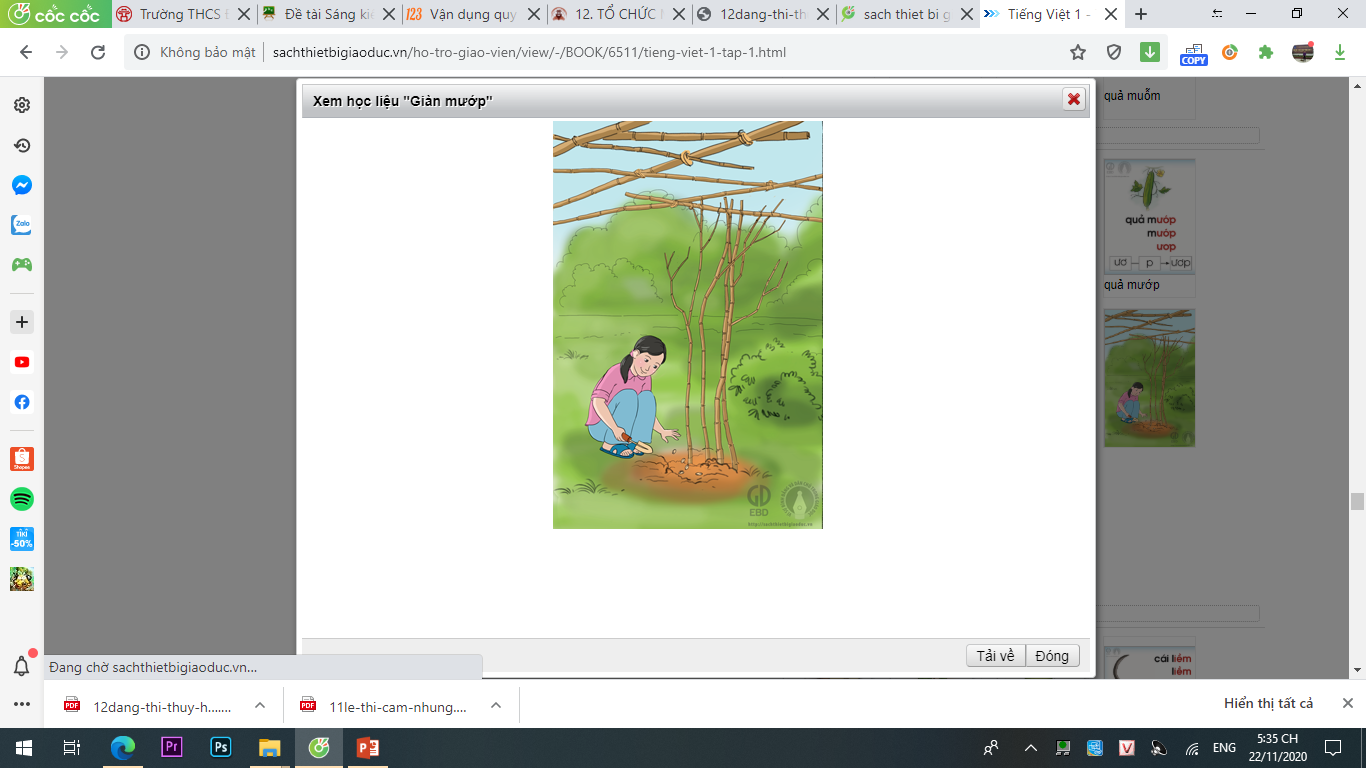 Ngoïn möôùp nhö theá naøo?
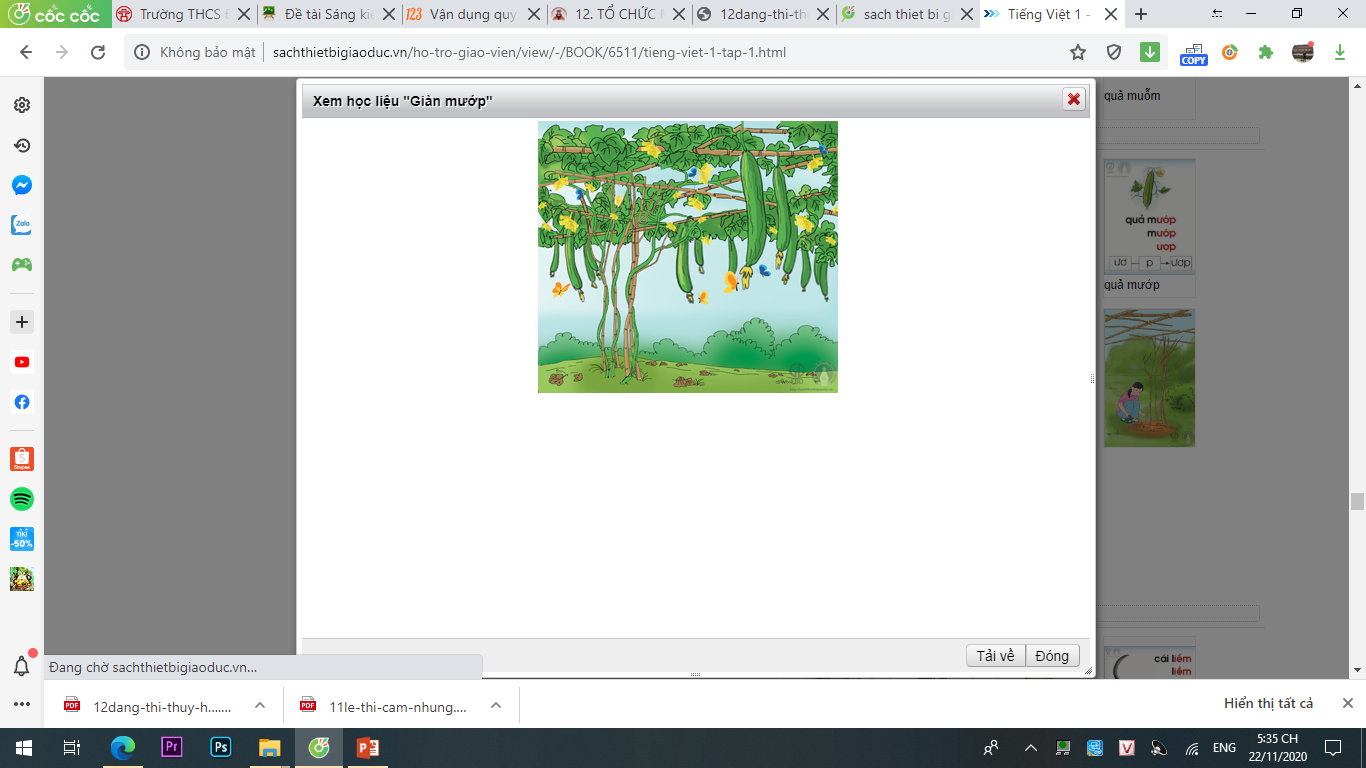 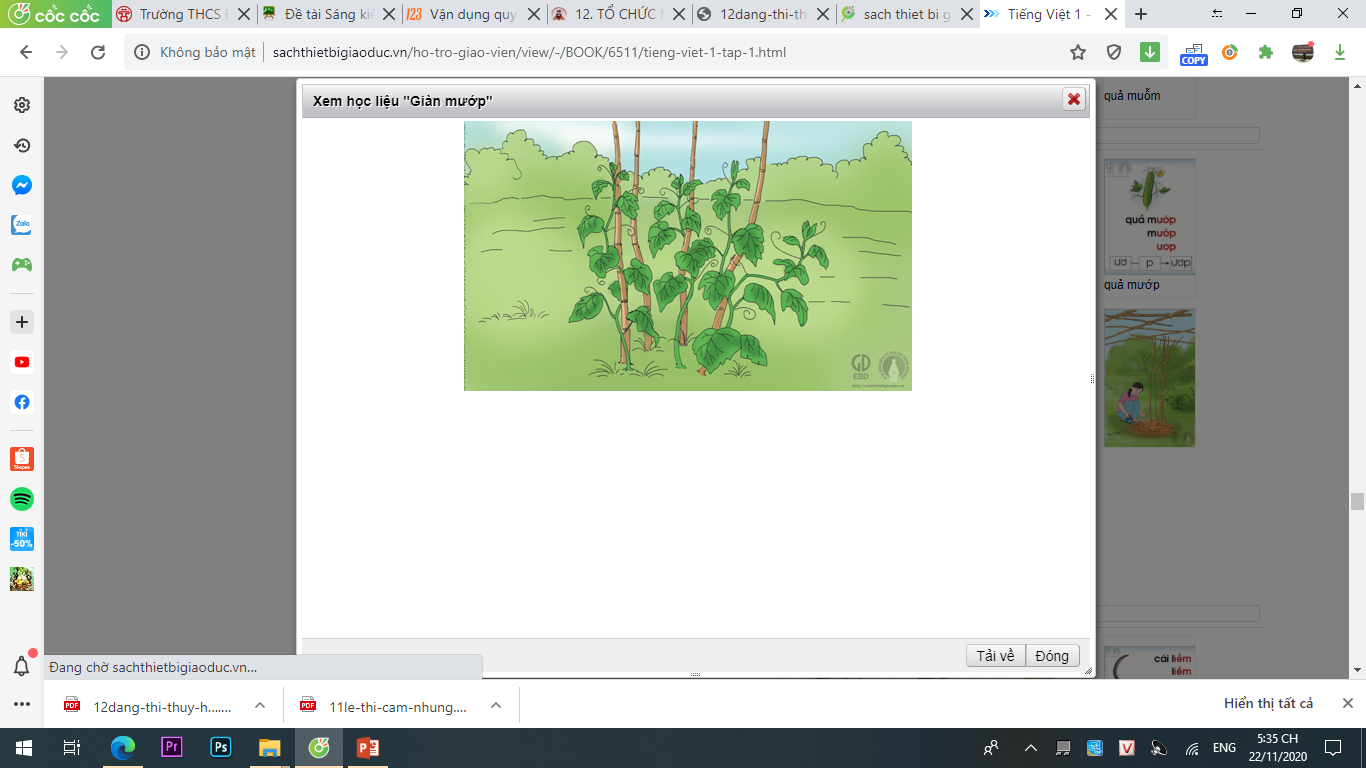 Ngoïn möôùp vöôn ra boán phía, phuû kín maët giaøn.
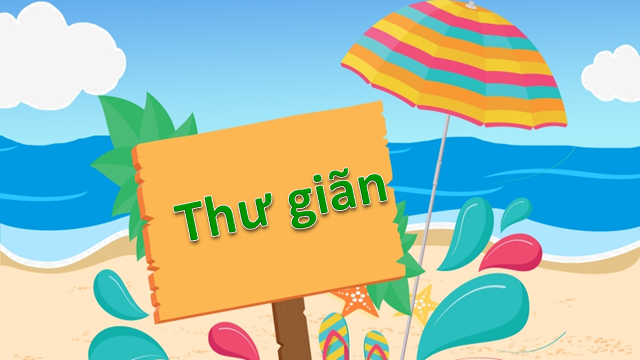 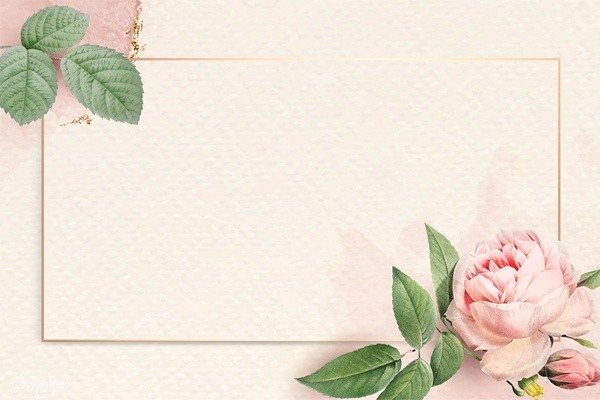 Vieát
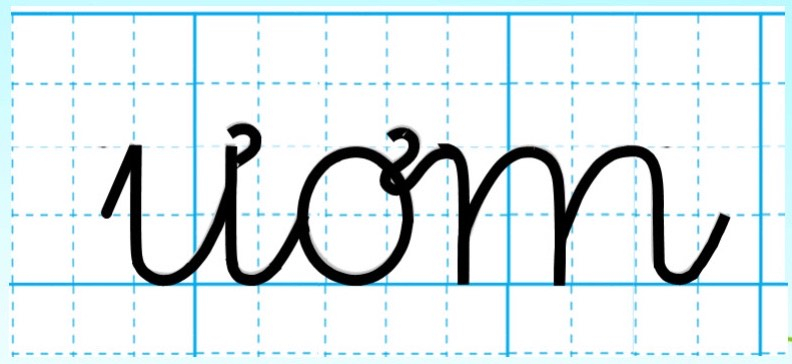 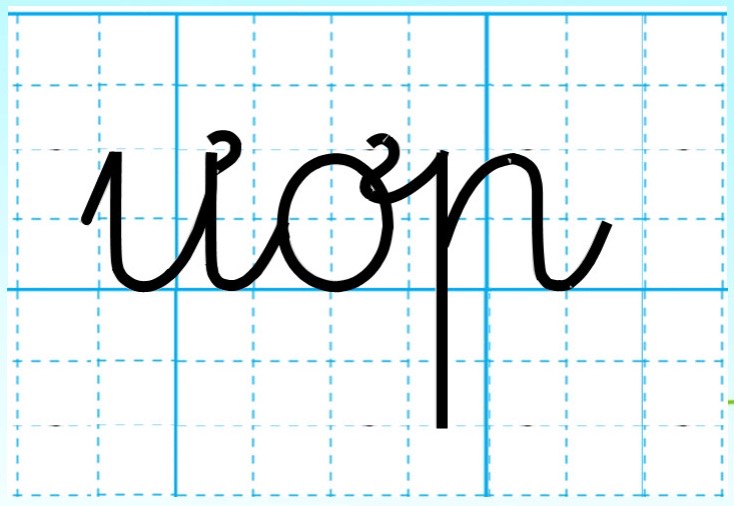 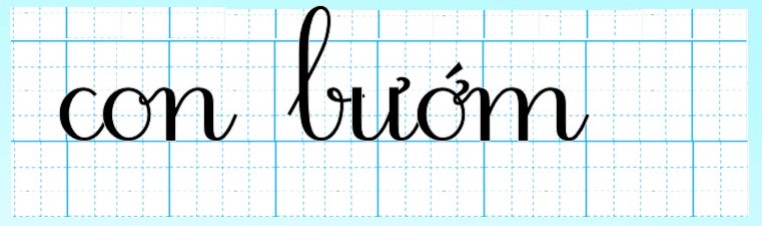 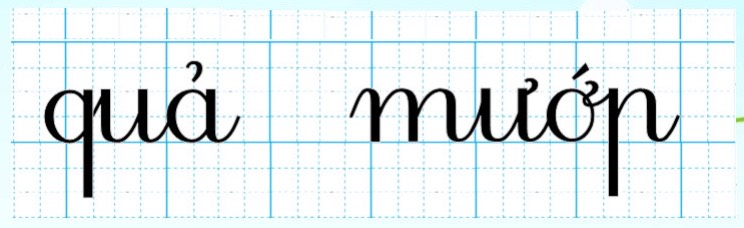 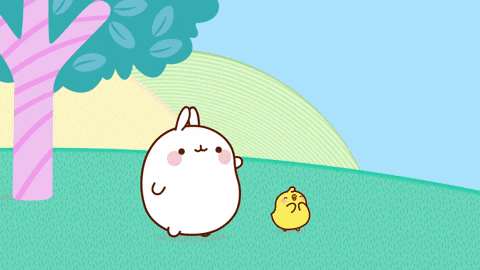 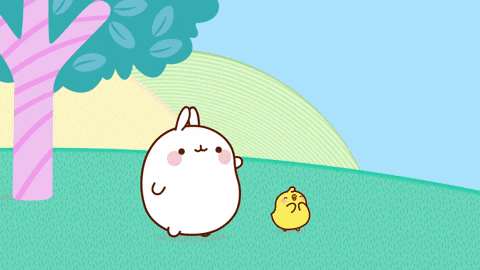 CHÚC CÁC EM HỌC GIỎI!
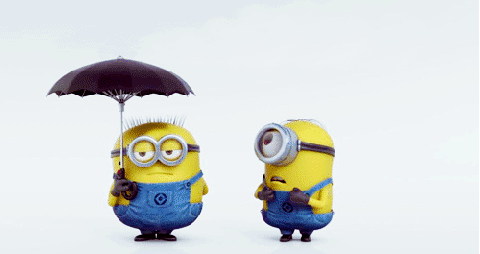